Järjestöbarometri 2018
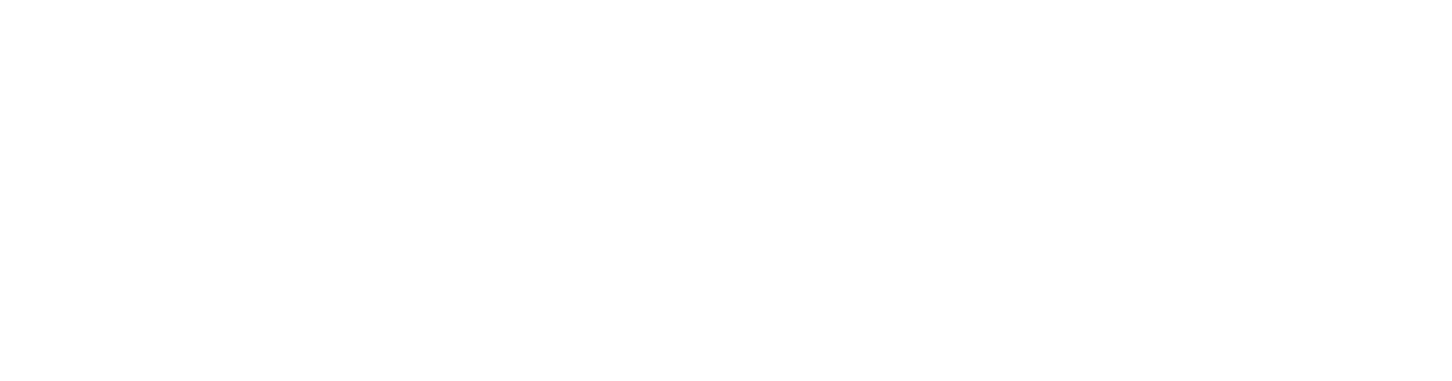 2
Paikallis-yhdistykset
3
Valtakunnallisetjärjestöt
4
Järjestöt jasote-uudistus
5
Sosiaali- ja terveysyhdistysten toiminnan päättyminen